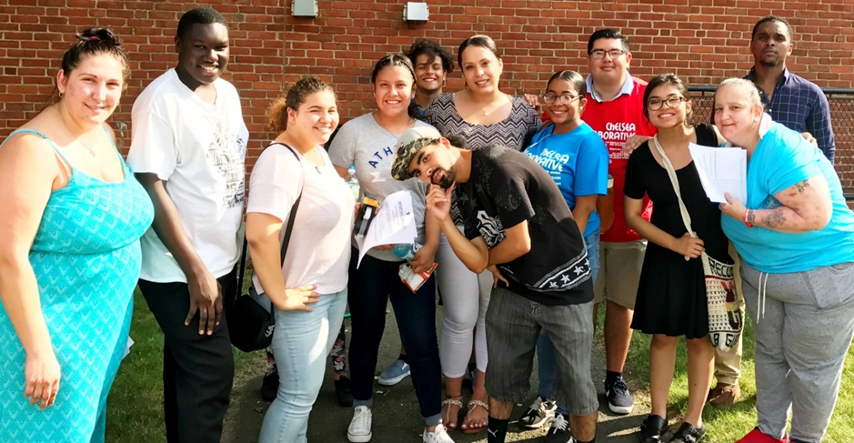 By-LAWS &
BUILDING TENANT GROUPS
WHAT WE ARE GOING TO COVER
Why by-laws are important
Where do you start
What new state regulations say
How to use by-laws to help your group operate
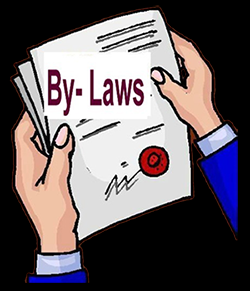 WHY BY-LAWS ARE IMPORTANT
Why By-laws are important
“You can’t run an organization unless you have something to run it with and that would be your by-laws. And you won’t get recognized by housing authority unless you have by-laws.”   		Bill King		President of the Massachusetts Union 		of Public Housing Tenants
Why By-laws are important
Getting Recognized
Regulations require that to become a recognized Local Tenant Organization, the LTO must adopt and comply with written rules or by-laws
Why By-laws are important
What are by-laws
By-laws spell out the procedures and rules by which your LTO and your LTO Board will operate
What new regulations say
By-LAws MUST SPELL OUT
LTO residents represented
LTO notices to residents about LTO activities
Quorum is needed to pass or change by-laws
LTO Meetings
LTO Budgets
[Speaker Notes: .]
What new regulations say
By-LAws MUST SPELL OUT
LTO Boards of Directors Responsibilities
LTO Board Elections
LTO Recall Elections
LTO Board Vacancies
Why By-laws are important
New Sample state by-laws
NEW sample by-laws for state public housing tenants available and are up-to-date with the new regulations.
Sample include endnotes with citations to the state regulations.
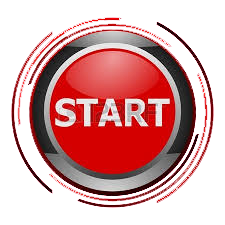 WHERE DO YOU START?
Where do YOU Start?
INNES TENANTS in Chelsea
November 2016 - Chelsea Housing Authority Request for Proposal (RFP) for redevelopment of the Innes apartments
96 units of state public housing
Corcoran was selected as developer
Demolition of existing buildings
Replacement with 320 new units
96 public housing units and 224 market rate units
Relocation and right to return – affect on families
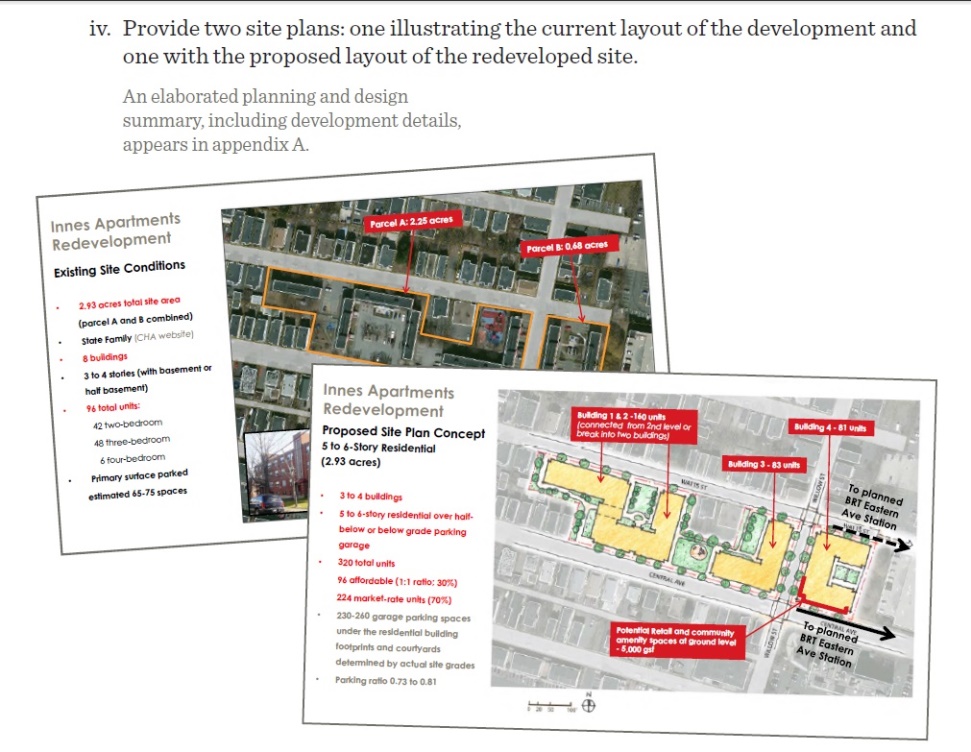 Where do YOU Start?
INNES TENANTS in Chelsea
Chelsea Collaborative 
Social service non-profit whose mission is community empowerment of Chelsea residents
Community meetings hosted by CHA and Corcoran
Connecting with active residents present at the meetings
Youth Organizers – Youth Riot Squad
Door knocking and flyering
Help on election day
Bridging gap with parents
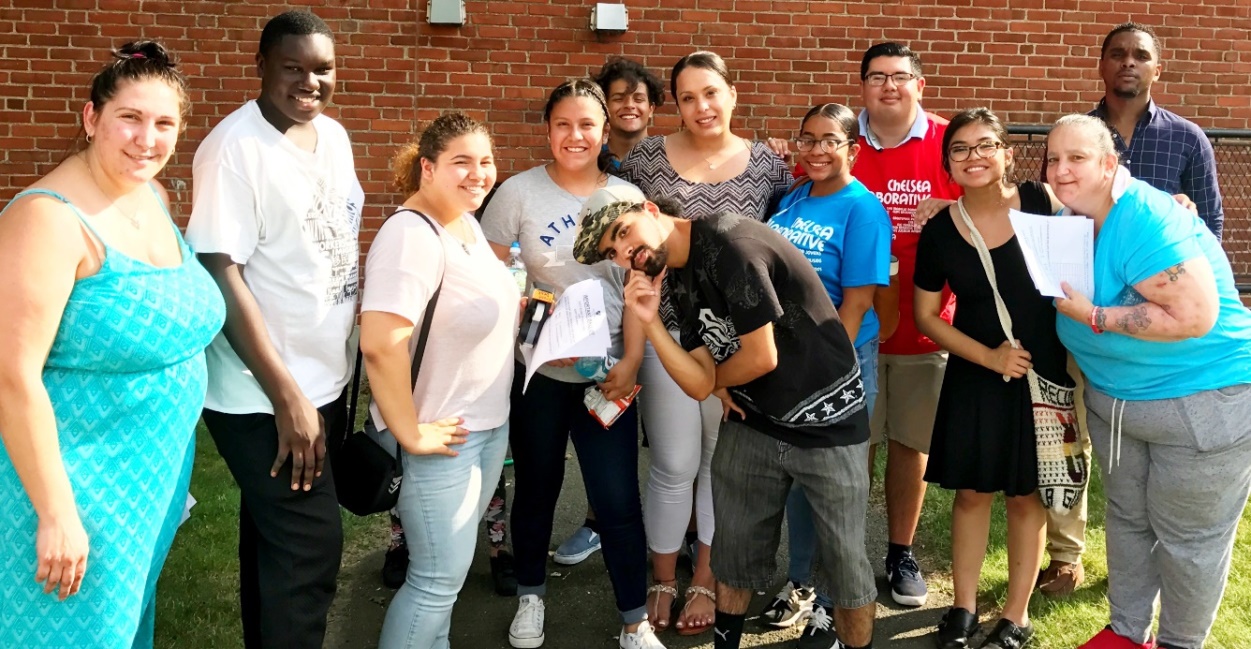 Where do YOU Start?
INNES TENANTS in chelsea
Steering Committee
Meeting space
Notice of meetings
Bi-weekly meetings – timing, agenda
ESL and translation
Role of a LTO in redevelopment at Innes
Representative of the community
Seat at the table – negotiations
Partnerships – CHA, Corcoran, Chelsea Collaborative, GBLS
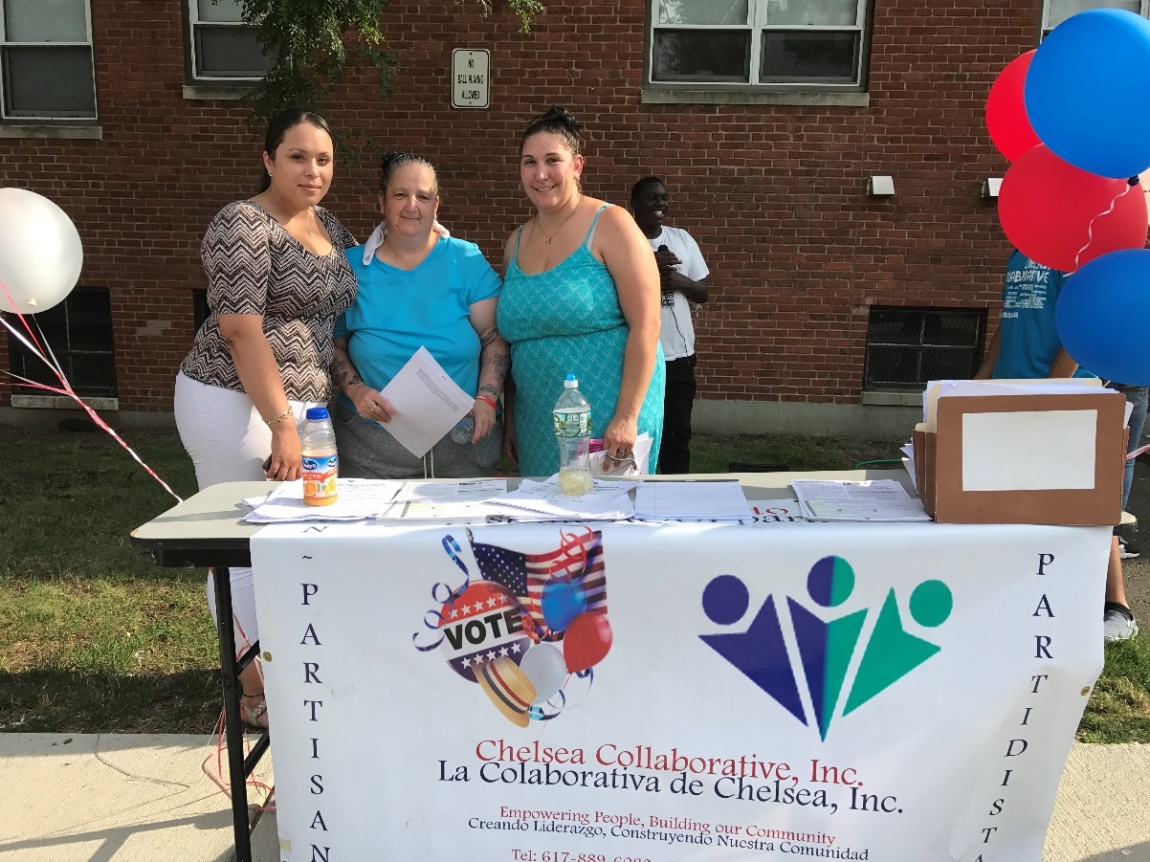 Where do YOU Start?
INNES Steering Committee & Greater Boston Legal Services
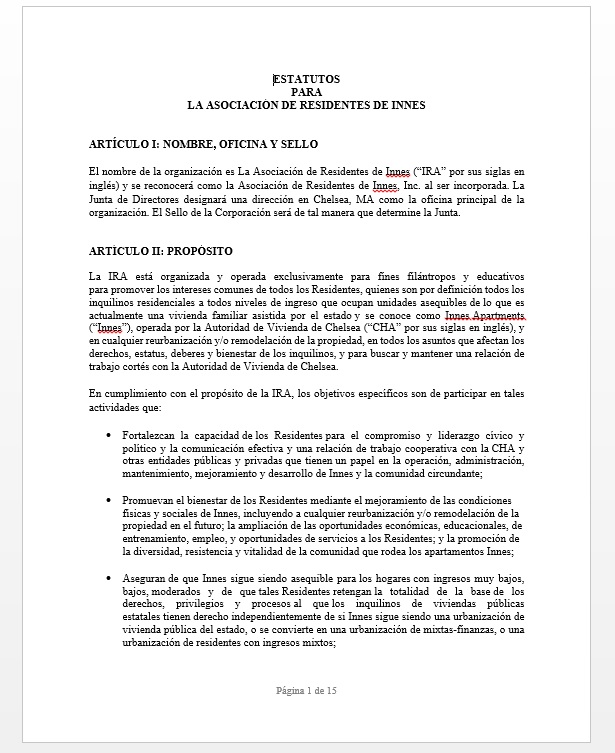 Work with other redevelopments
BHA Mixed Finance Meetings
Drafting By-laws
Holding Elections
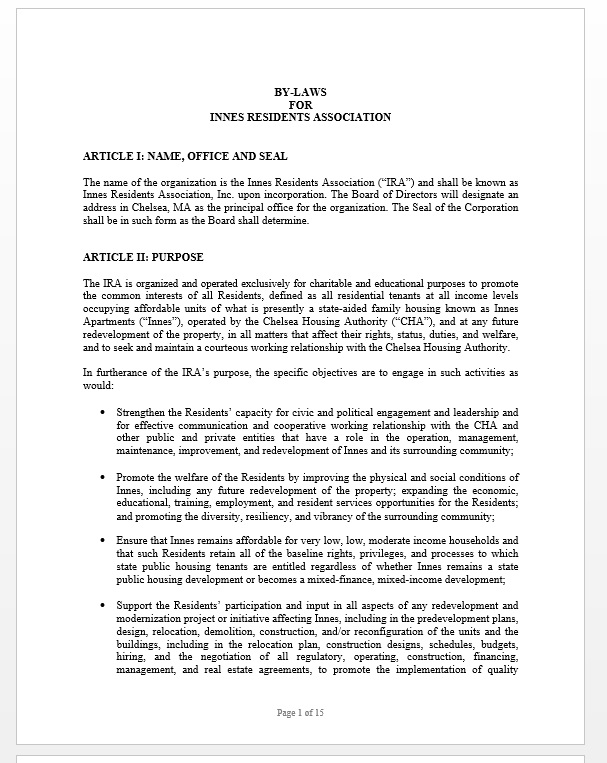 Where do YOU Start?
INNES Resident Association & Greater Boston Legal Services
Bi-weekly meetings
Guidance on issues in redevelopment
Assistance in negotiations
Trainings and best practices
Drafting relocation agreements, Memorandum of Understanding, budgets, non-profit status
Where do YOU Start?
Elections - INNES TENANTS in Chelsea
Notices and information – multilingual community
At least one election every 3 years 
Candidates 
each term can last maximum 3 years, what about re-election?
What is a manageable number of Board members?
Only one representative from a family?
Previous removal ineligible to run again?
Employed by housing authority or developer must resign?
By-laws adoption
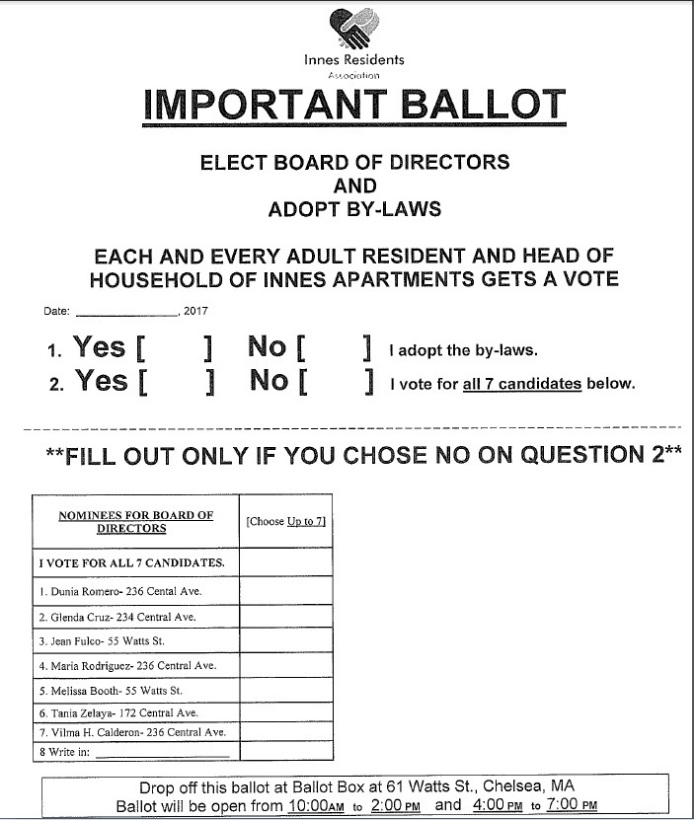 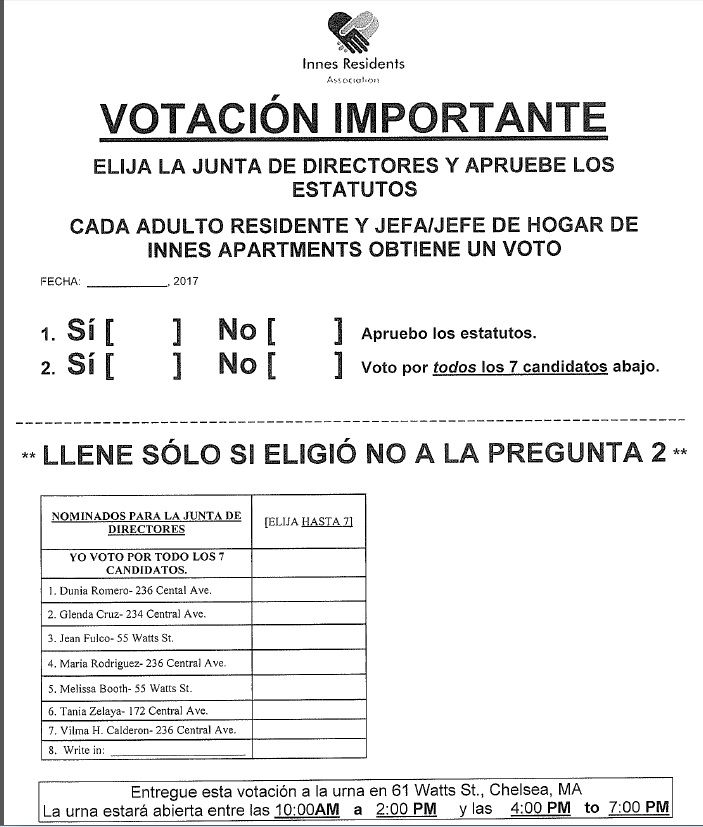 Where do YOU Start?
INNES TENANTS & Day of Elections
Every represented adult resident able to vote
Checking in voters – no duplicates
Absentee ballots
Third-party monitor
Certificate of elections
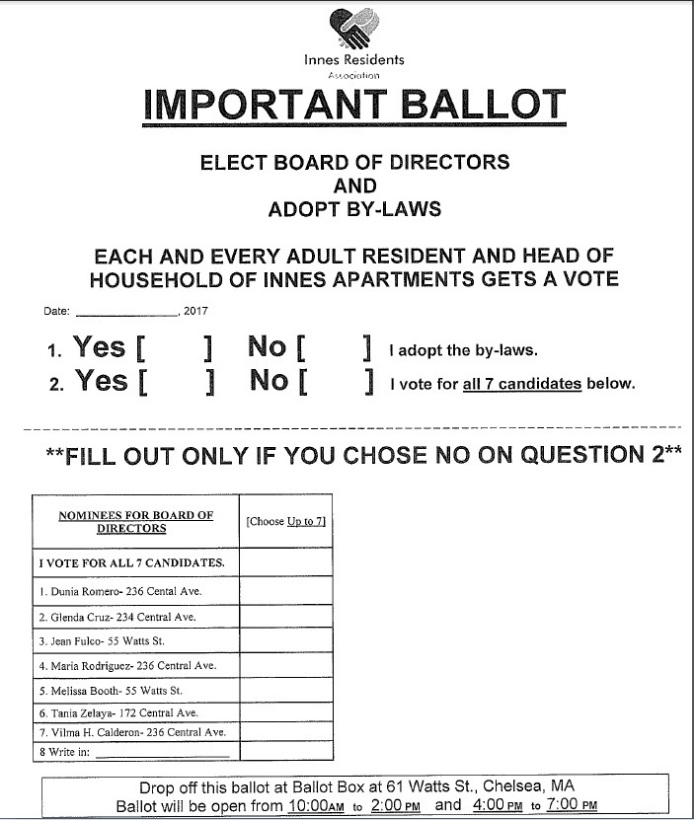 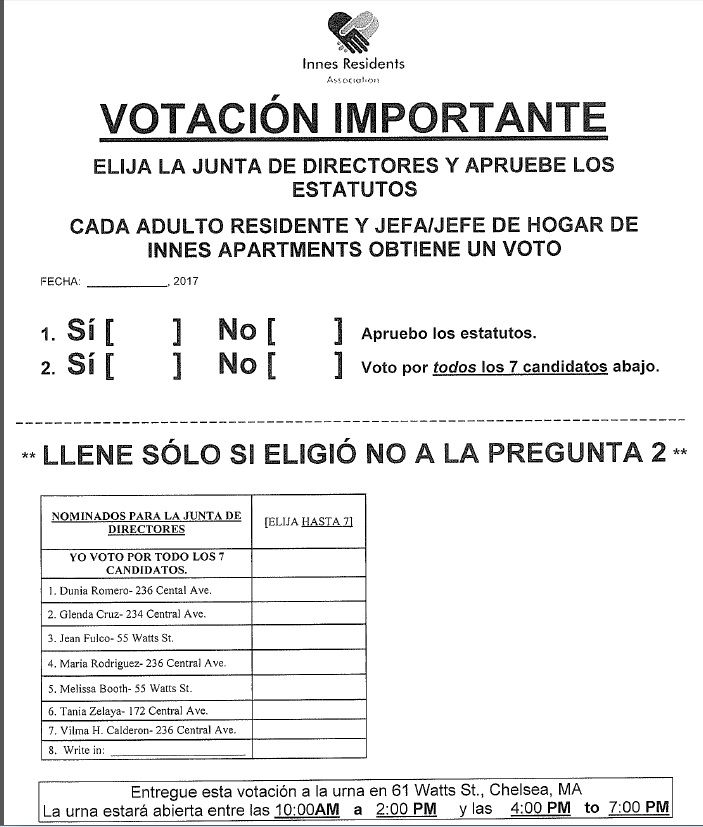 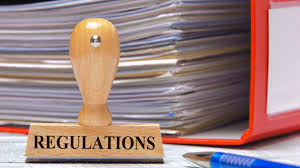 What new regulations say
What new regulations say
LTO membership
LTO can represent: “all residents in a particular state-aided development or in public housing operated on behalf of an LHA which is not owned or managed by the LHA
What new regulations say
Quorum to pass by-laws
By-laws or written rules must spell out what a quorum of residents is for purposes of adopting or changing by-laws or written rules.
What new regulations say
Sufficient Notice of LTO activities
LTO Board must provide the membership with at least 7 days calendar notice before an LTO event - unless LHA Board has emergency meeting, then 48 hours notice is ok.
LTO must post notices in prominent locations in lobbies or communities room and in the LHA's Offices
Regulations encourage more notice, including flyers, mail or email.
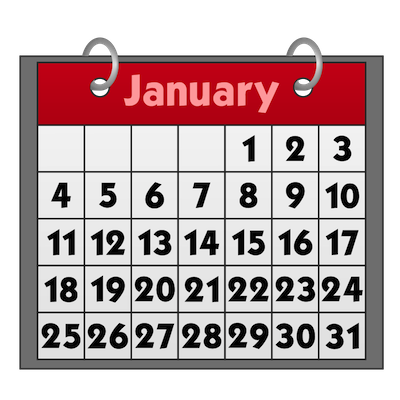 What new regulations say
LTO Officers
By-laws must establish a procedure to elect officers.
A procedure may be that the General Membership chooses the officers.
Or a procedure can be that the Elected Board chooses the officers
What new regulations say
LTO Budgets
LTO must have a meeting with LTO Membership to discuss and adopt the LTOs proposed yearly budget
At that meeting the LTO must provide the LTO Members present with a yearly statement of the previous year’s income and expenditures from all funding sources
LTO must submit a financial statement for all income and expenses from state tenant participation funds (not for funds raised from private or other sources)
What new regulations say
LTO Board Vacancies
LTO by-laws must establish a process for filling vacancies on LTO Board that can happen between regular elections
Process can be a special election or other fair procedure.
For example, by-laws can say that vacant will be filled by the person who received the next highest votes in the previous election.
What new regulations say
LTO Recall elections
Regulations state that a recall election may be held to unseat and replace a LTO Board Member at any time.
There must be a written request from the LTO General Membership that states the reason for the recall election.
Request must be signed by one or more residents in at least 2 households or 10% of the households, which ever is greater. 
Recall elections must be fair.
How to use by-laws to Help your group operate
How to use by-laws to help your group operate
Meetings
Regularly schedule meetings
Community organizers – distribution of information via notices or door knocking
 Flyers or Newsletters
Social Media – facebook, website
Phone calls, emails, text messages
Social events
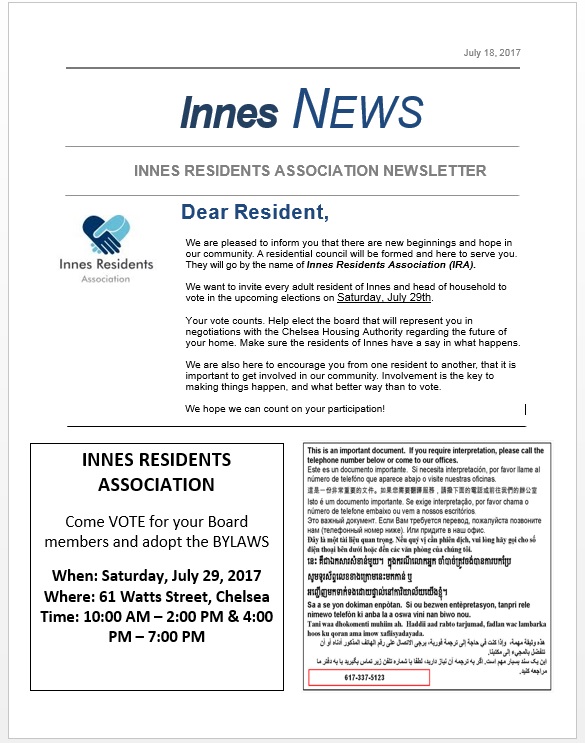 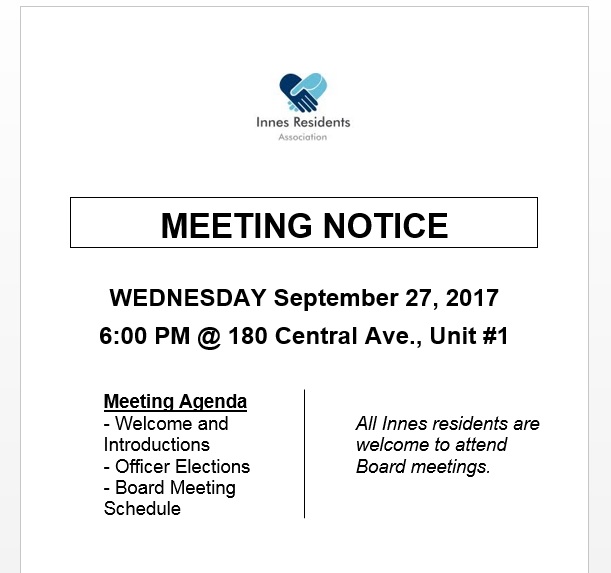 How to use by-laws to help your group operate
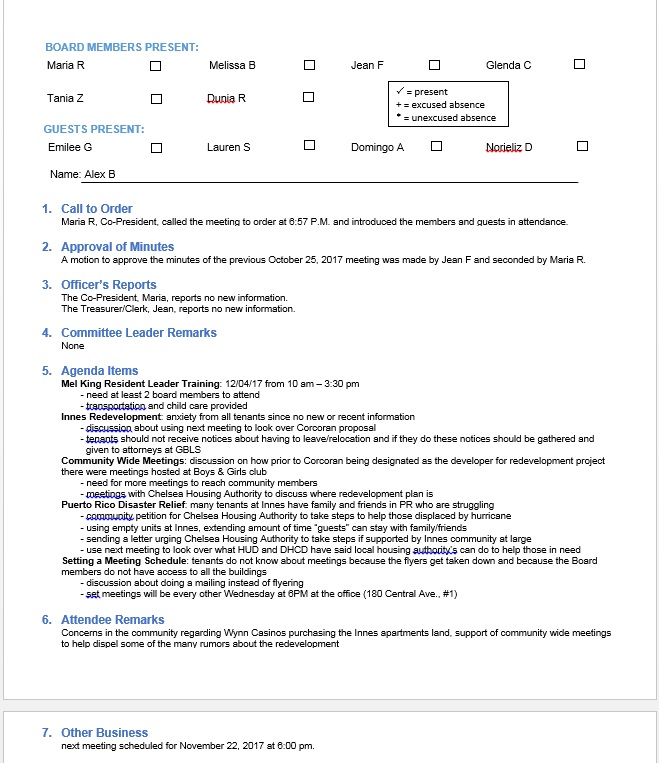 CONDUCTING MEETINGS
Secretary/Clerk – taking minutes
Template of minutes
Binder for all minutes
Available to public if requested
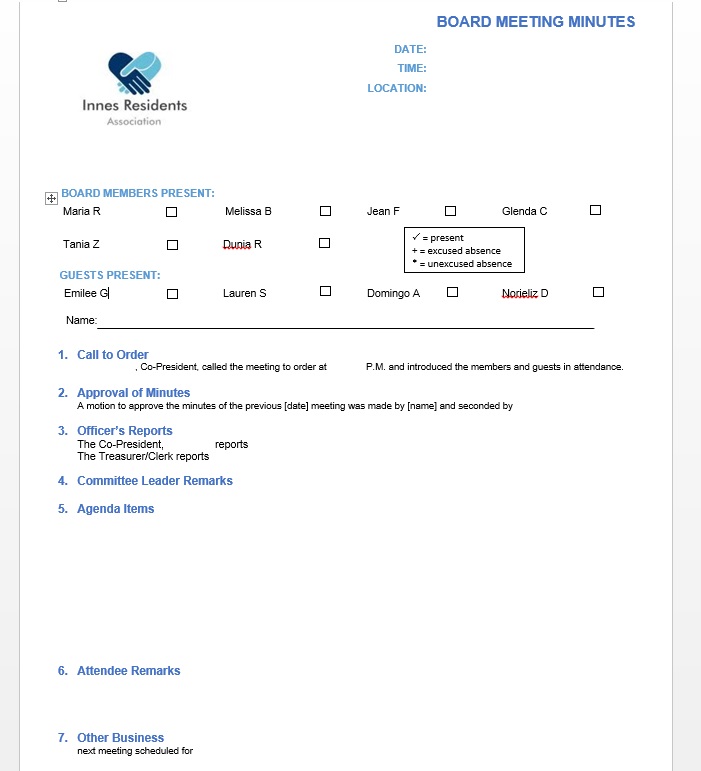 How to use by-laws to help your group operate
CONDUCTING MEETINGS
Makeup of a Meeting
Call to order
Approving minutes
Officer’s reports
Agenda items
Public/attendee comments
Adjournment
Executive Sessions
How to use by-laws to help your group operate
Board Meetings
Regularly scheduled

Pursuant to written bylaws
 
Things to consider
Correct Board size 
Odd numbers for tie-breakers
1 vote each
Excused/unexcused absences from meetings
Resignation
Removal 
Vacancies
How to use by-laws to help your group operate
General Membership Meetings
Required by state law to be:
open to all residents
2 per year
reasonably convenient location
provide notice 
residents voices heard on matters of common interest

Other options to include in bylaws:
Interpreter services if needed and funding
Alternatives to posting in buildings if demolition/relocation
Announcement at prior meeting
Handicap accessible locations if possible
Inviting management or other guests
How to use by-laws to help your group operate
Annual Meetings
Not required by state law

Options to include in bylaws:
1 per year
President’s annual report
Treasurer’s proposed budget and previous year’s expenditures
Other information relevant to the community at large

Updates on redevelopment and provide information from meetings with developer and housing authority
How to use by-laws to help your group operate
Roles & responsibilities of Officers
President  or Co-Presidents
		- chair meetings
		- sign correspondence
		- general supervision
Vice President
	- duties of President when absent/unable
	- oversee agenda of meetings
Secretary-Clerk
Record and maintain minutes
Notice of meetings
Record attendance
Treasurer
Manage financial affairs
Sign checks
Provide financial reports
How to use by-laws to help your group operate
Using Committees
Board members and general members
Election committee
Redevelopment committee
Outreach committee
How to use by-laws to help your group operate
LTO Board Needs a Quorum
What is a reasonable quorum for purposes of by-laws?
Some establish a quorum of 2/3rd of the Board Members
For general membership – smaller number? Set percentage?
To change bylaws require majority vote of quorum of residents (as defined in bylaws)
State regulations on LTOs state a quorum must be established for purposes of taking a vote/conducting business and not for purpose of holding a meeting
What is a reasonable quorum for board meetings and votes?
Not defined in state regulations
Can be different than general membership quorum
Included in bylaws 
Should not be less than 3 so majority vote can occur
How to use by-laws to help your group operate
Tenant Participation Funds What Can They BE Used for
Sample by-laws are very general and say that funds shall only be used for “ordinary and necessary business and authorized activities”
Funds should not be used for social events
No funds for the benefit of private individuals
Appropriate uses of funds
Trainings, meeting costs, office supplies, flyers, expert advisors costs
How to use by-laws to help your group operate
Tenant Participation Funds What Can They BE Used for
LTO funded upon request at $6.00/unit occupied or an annual total of $500, whichever is more
Disbursal from housing authority upon approval of budget
LTO must submit accounting for all expenditures at end of the year
Sample state public Housing by-Laws available online
www.masslegalservices.org/content/public-housing-tenant-bylaws
?
Questions